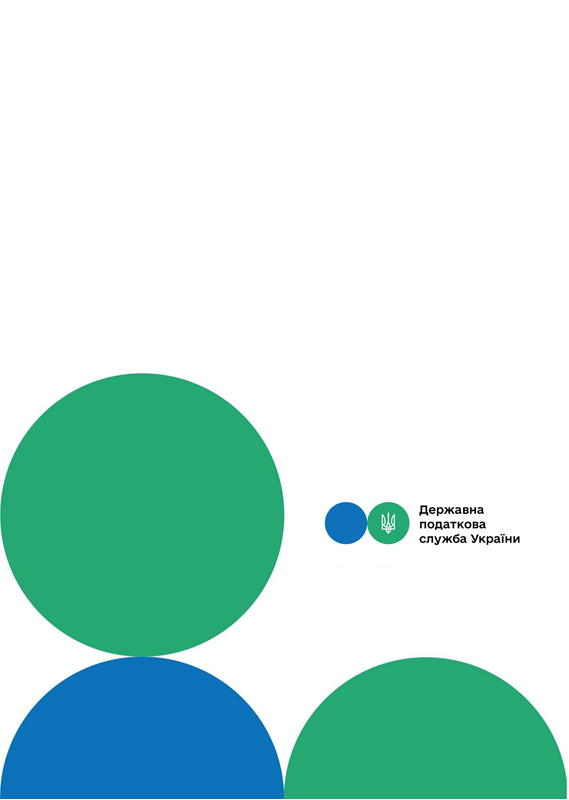 Головне управління ДПС у м. Києві
Друзі, підписуйтеся на офіційні сторінки Державної податкової служби України у соціальних мережах, де ви зможе переглянути новини, актуальні роз'яснення податкових новацій, а також інфографіки та коментарі керівництва та фахівців служби! Буде корисно та цікаво!
Спілкуйтеся з Податковою службою дистанційно за допомогою сервісу  «InfoTAX»:
Подання «уточнюючих» розрахунків об’єднаної звітності
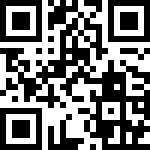 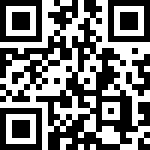 канал ДПС «Telegram»
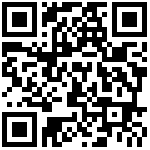 сторінка на «Youtube» каналі ДПС
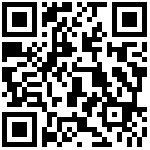 сторінка на ДПС на «Facеbook»
Офіційний веб-портал  Державної податкової  служби України: tax.gov.ua
Інформаційно-довідковий департамент ДПС: 0-800-501-007
Травень 2021
3
тРАВ
Головне   управління   ДПС   у  м. Києві  нагадує,  що  починаючи   з  01 квітня 2021 року платники податків щокварталу, протягом 40 календарних днів, що настають за останнім календарним днем звітного кварталу подають єдину звітність з єдиного внеску на загальнообов’язкове державне соціальне страхування і податку на доходи фізичних осіб (Розрахунок),  форма та Порядок заповнення яких затверджено наказом  Міністерства фінансів України від 13.01.2015 року № 4 (із змінами). 
	У разі виявлення помилок у сумах нарахованого податку на доходи фізичних осіб, військового збору, єдиного внеску у Розрахунку та/або в сумах нарахованого податку на доходи фізичних осіб, військового збору, єдиного внеску або реквізитах у рядках додатків до Розрахунку, подається«звітний новий» Розрахунок або «уточнюючий» Розрахунок (в залежності від строків подання).
«Звітний новий» подається до закінчення граничного строку подання для відповідного звітного (податкового) періоду та містить інформацію щодо  уточнення інформації за звітний період (видалення рядків з помилками, внесення замість них достовірної інформації або внесення інформації, яка не була занесена до «звітного» Розрахунку);
	«Уточнюючий» подається після закінчення граничного строку подання для відповідного звітного (податкового) періоду та застосовується для уточнення інформації за попередні періоди.
	Більш детально з особливостями подання «уточнюючих» розрахунків за попередні періоди можна ознайомитися:
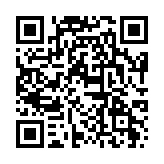 1
2